DEI Training Quiz
A quick refresher on what we covered
Radford I/O Psychology
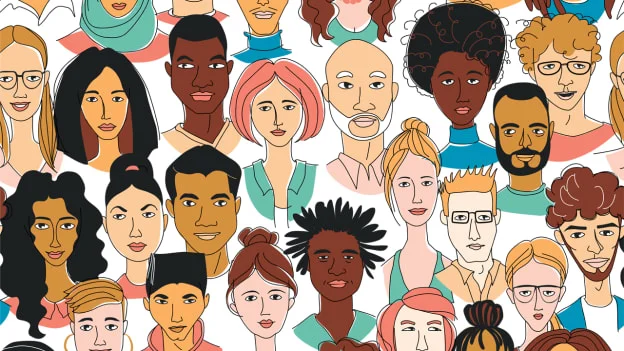 Diversity and Inclusion are the same thing.
True OR False?
FALSE!
Diversity and Inclusion are two different concepts but they work in tandem to help an organization. 
Diversity - Observable and unobservable characteristics among members of a group.
Inclusion - How an employee perceives that they are welcome in the workplace through experiences that satisfy their needs, and the assurance that their voice is important and heard.
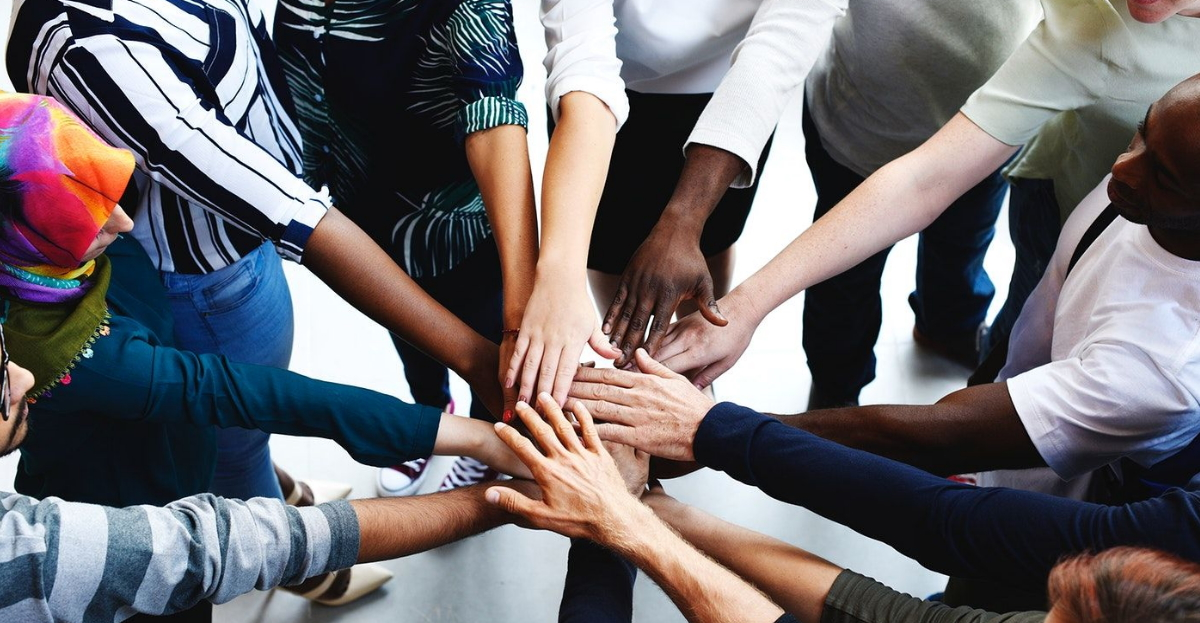 When done correctly, DEI training will eliminate discrimination.
True or False?
FALSE!
DEI training may not completely eliminate discrimination, but should help reduce it and other damaging behaviors.
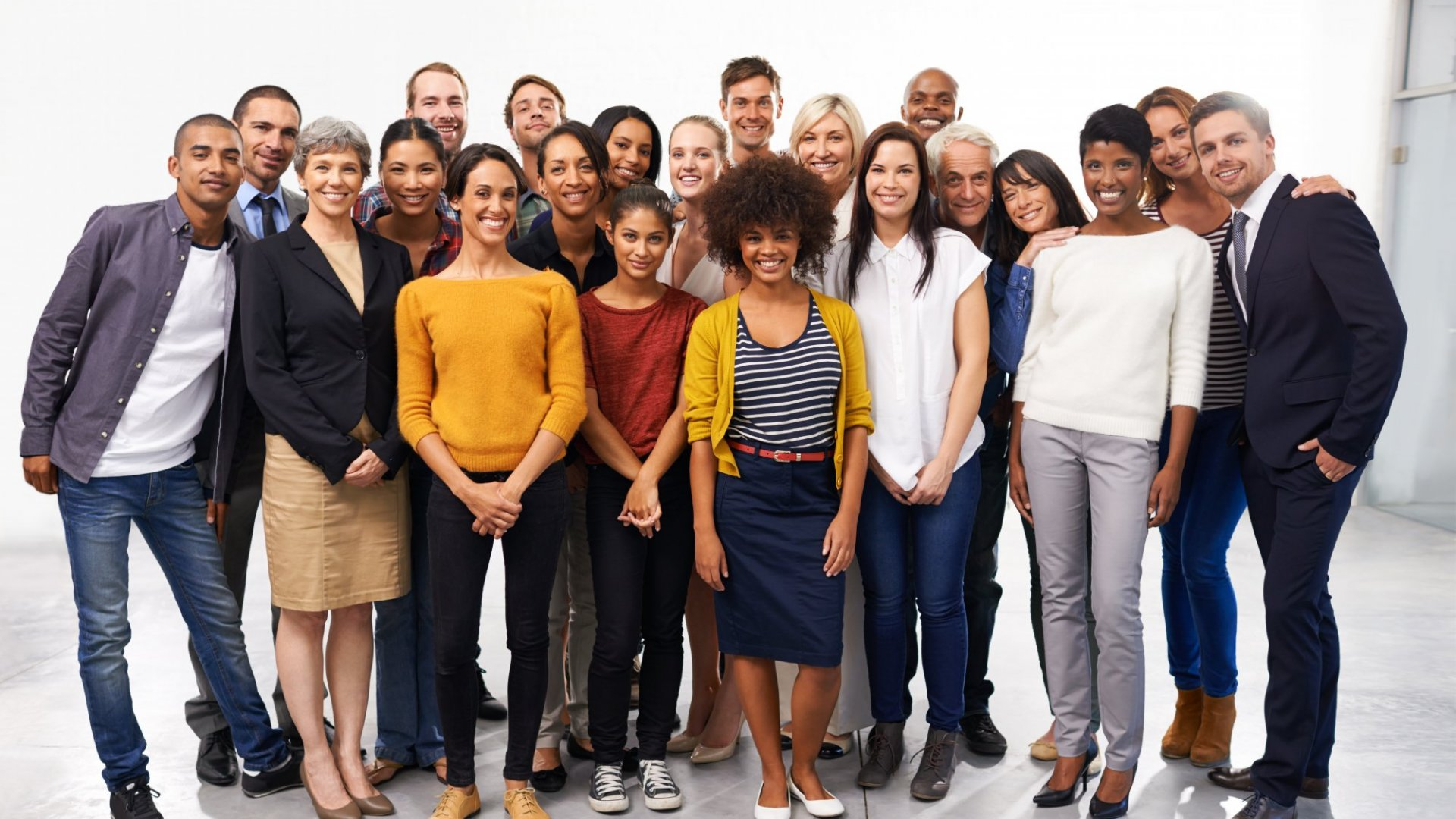 DEI Training should involve organizational leaders.
True or False?
TRUE!
Getting organizational leaders involved in DEI training encourages accountability and shows that the organization is serious about DEI.
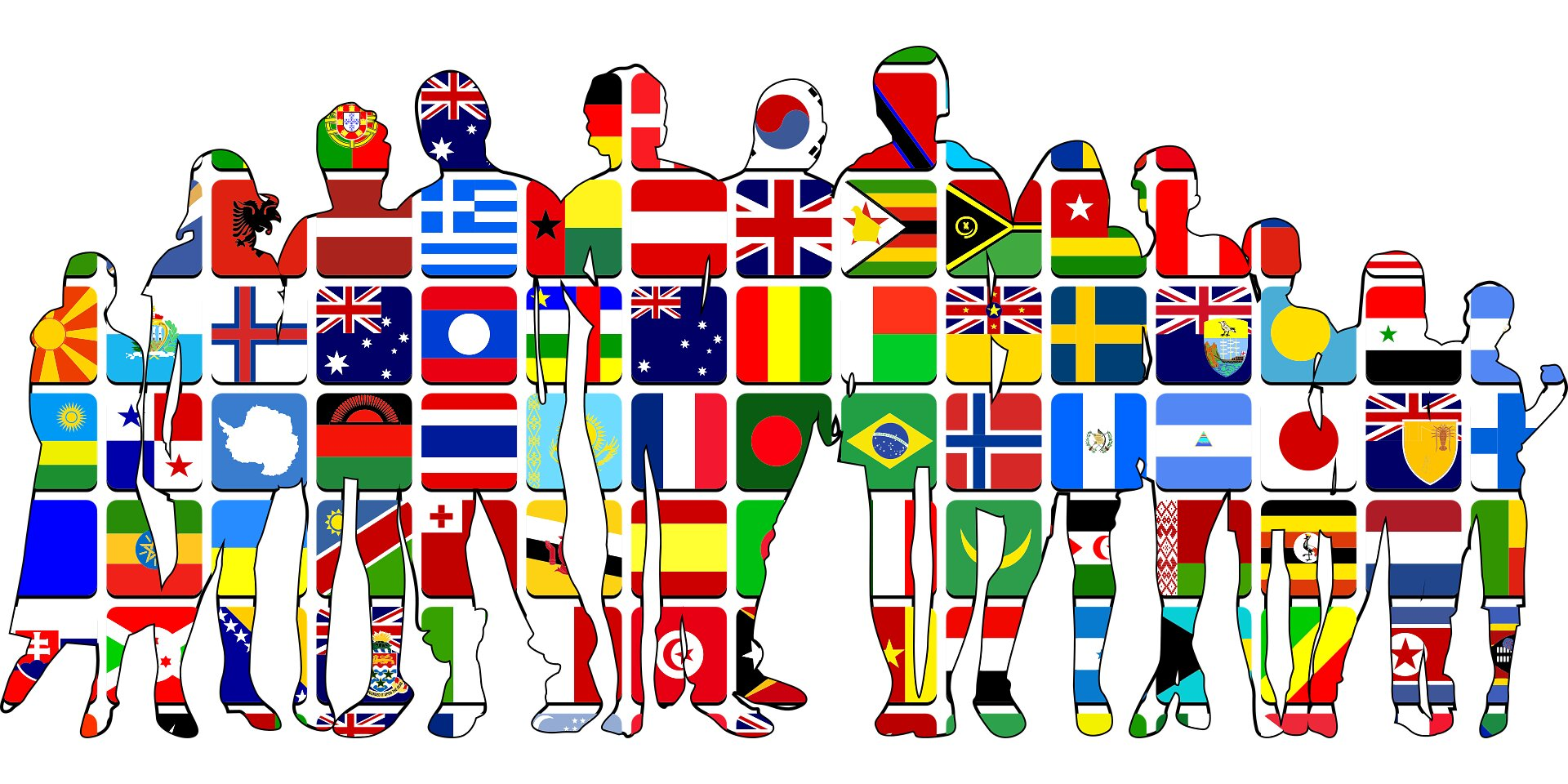 Equity and Equality are the same thing.
True or False?
FALSE!
Equality is giving everyone the same thing, Equity is giving them what they need.
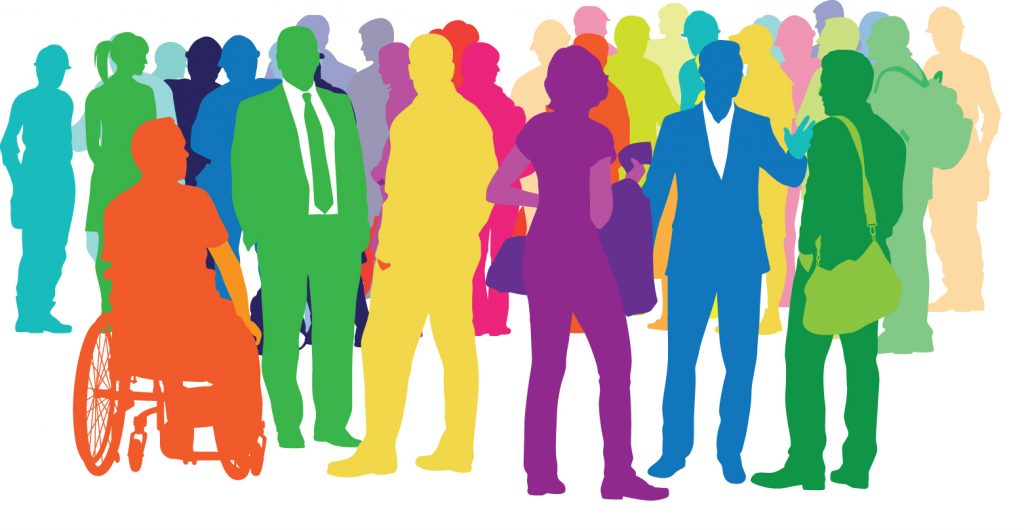 DEI Training focuses on race and gender, invisible traits aren’t covered.
True or False?
False!
Quality DEI training programs should include materials on invisible traits.